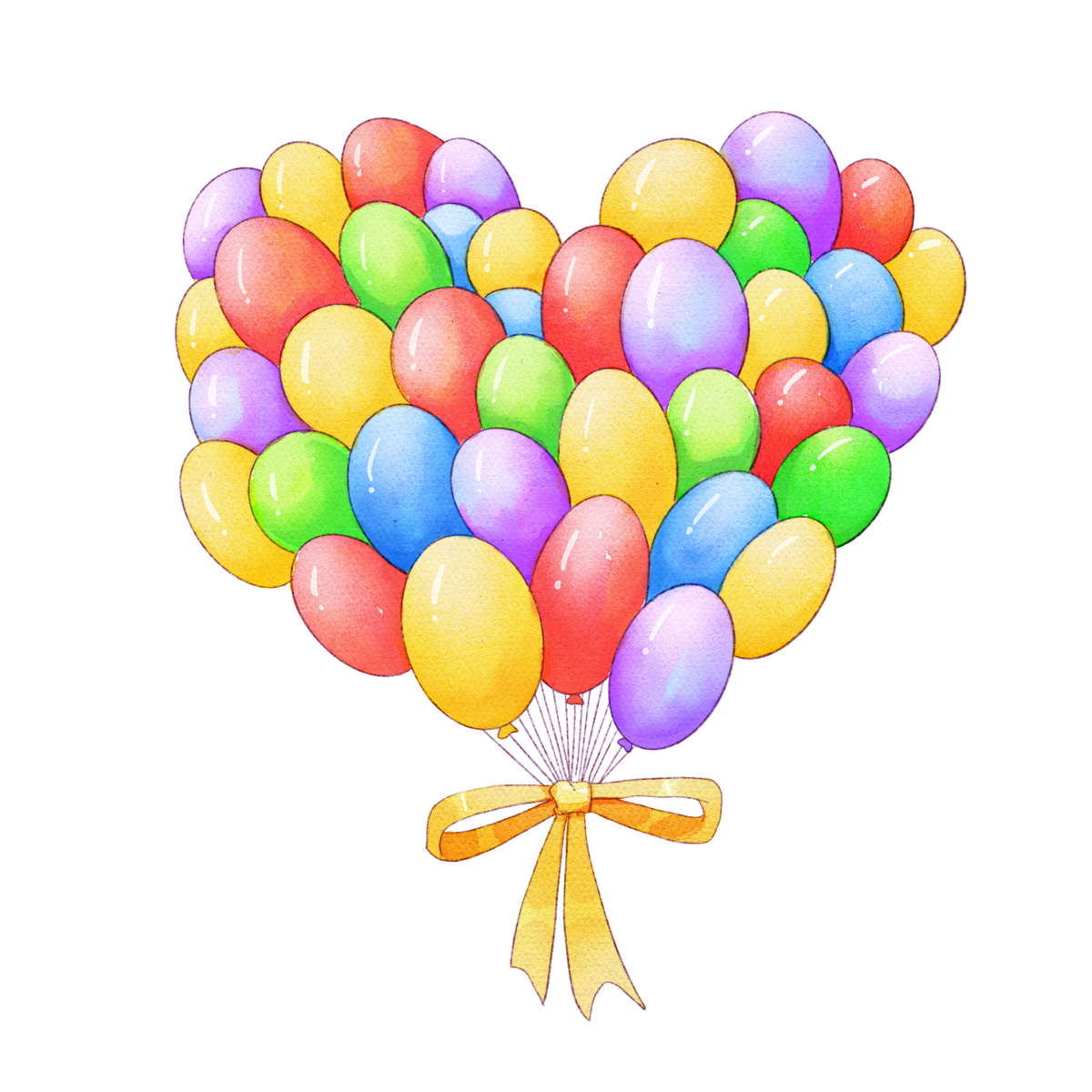 Thả thơ
[Speaker Notes: Giáo án của Hạnh Nguyễn: https://www.facebook.com/HankNguyenn]
4 nhóm sẽ lần lượt đọc 1 đoạn thơ lục bát mà mình yêu thích và giải thích lí do
1
2
Yêu cầu: Sau 5s mà nhóm tiếp theo không đọc ngay được sẽ bị loại, nhóm sau không đọc trùng nhóm trước
Luật chơi
3
Nhóm nào đọc được nhiều nhất sẽ thắng
[Speaker Notes: Giáo án của Hạnh Nguyễn: https://www.facebook.com/HankNguyenn]
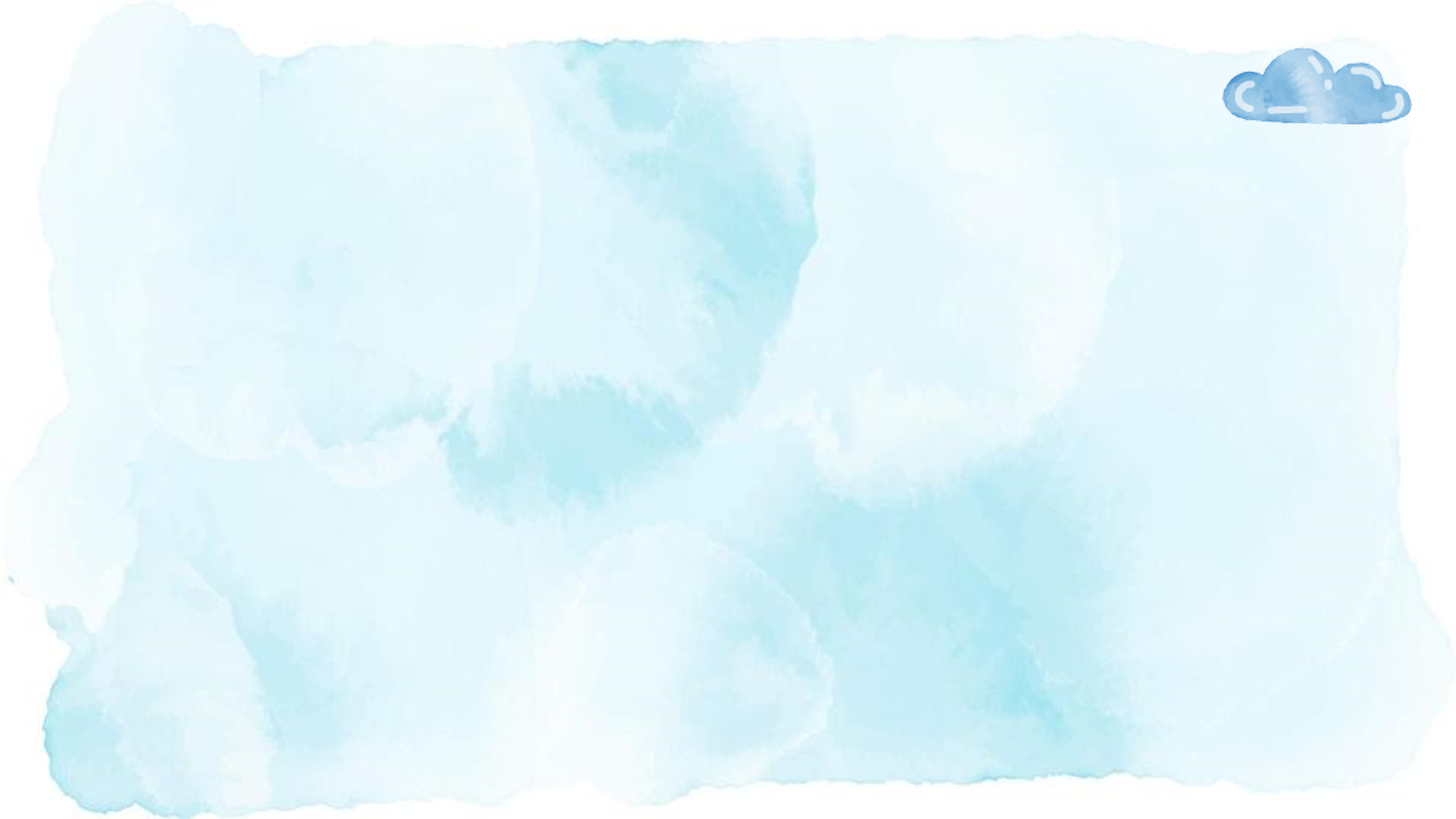 Viết đoạn văn ghi lại cảm xúc về một bài thơ lục bát
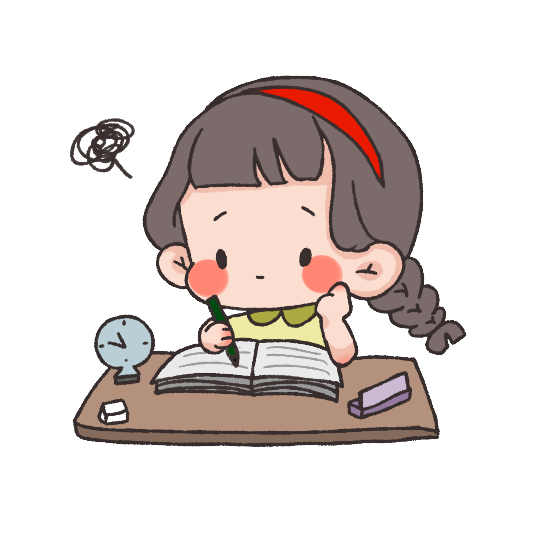 [Speaker Notes: Giáo án của Hạnh Nguyễn: https://www.facebook.com/HankNguyenn]
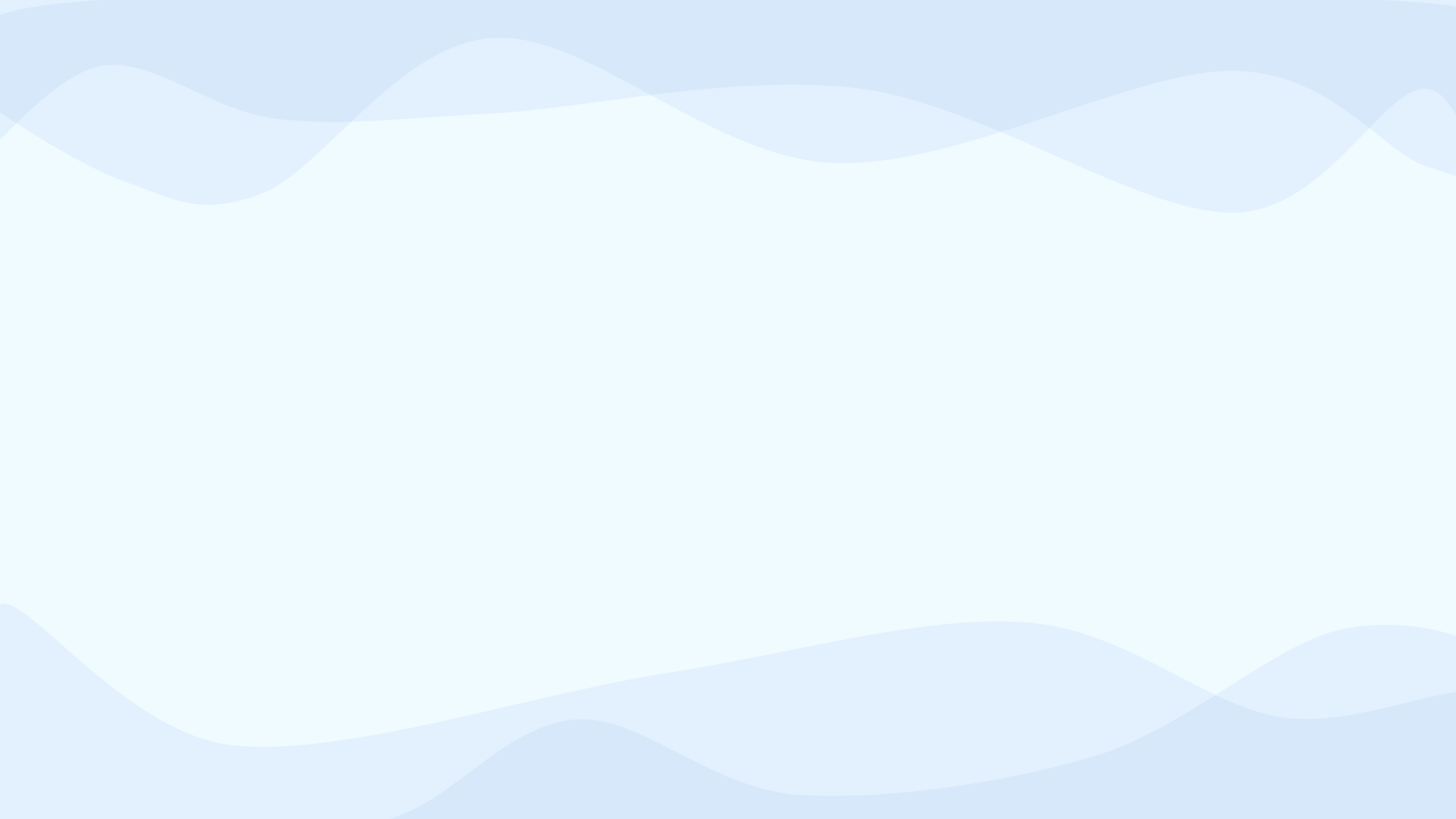 I. ĐỊNH HƯỚNG
[Speaker Notes: Giáo án của Hạnh Nguyễn: https://www.facebook.com/HankNguyenn]
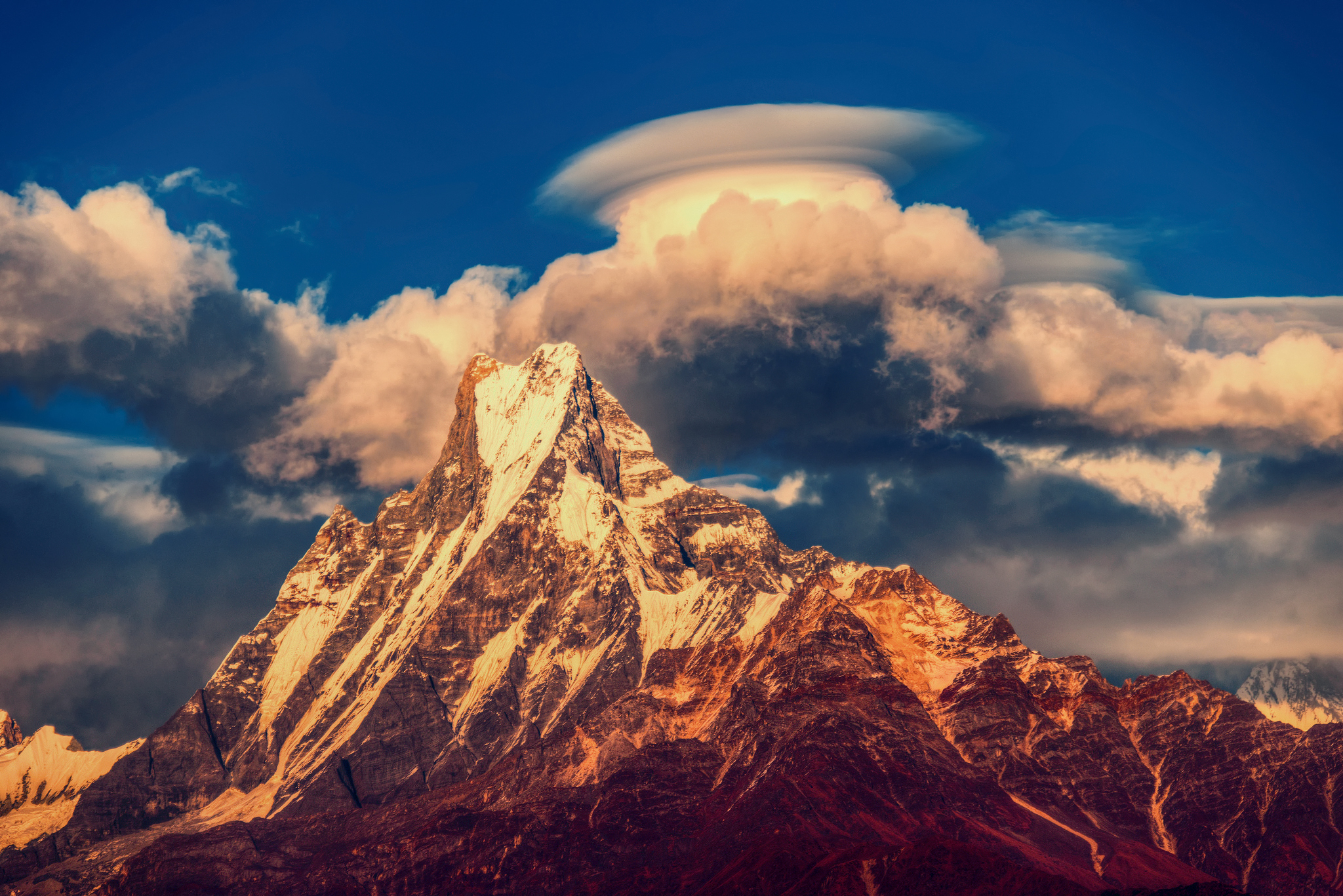 Đoạn văn
Nội dung: Là đơn vị trực tiếp tạo nên văn bản, biểu đạt một nội dung tương đối trọn vẹn (cảm xúc với một bài thơ lục bát).
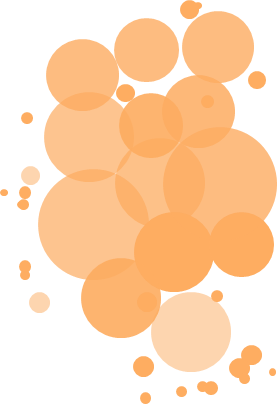 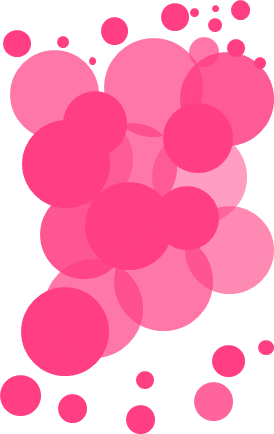 Hình thức: Đoạn văn thường do nhiều câu tạo thành, được bắt đầu bằng chữ viết hoa lùi vào đầu dòng và kết thúc bằng dấu câu dùng để ngắt đoạn.
[Speaker Notes: Giáo án của Hạnh Nguyễn: https://www.facebook.com/HankNguyenn]
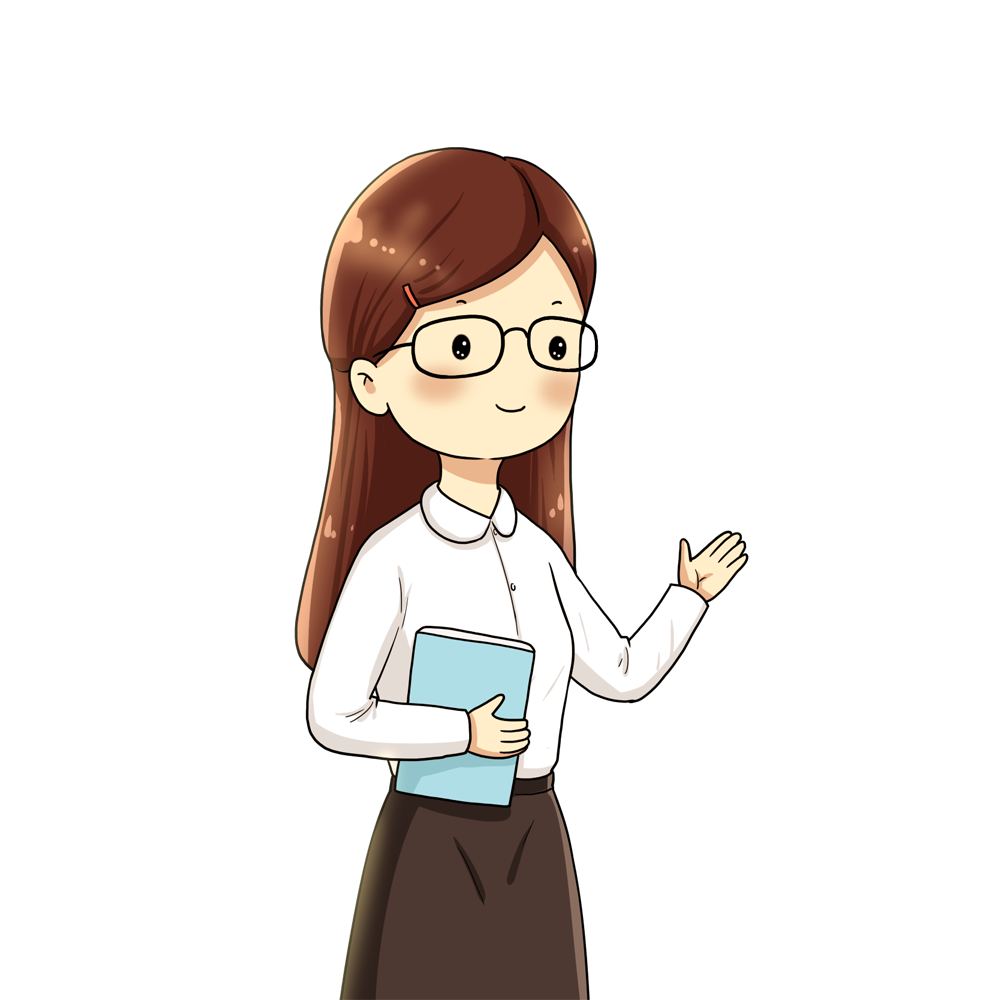 Theo em, thế nào là 1 đoạn văn nêu cảm nghĩ về 1 bài thơ lục bát? Khi viết đoạn văn lưu ý gì?
[Speaker Notes: Giáo án của Hạnh Nguyễn: https://www.facebook.com/HankNguyenn]
Là nêu lên những cảm xúc và suy nghĩ của em về bài thơ đó.
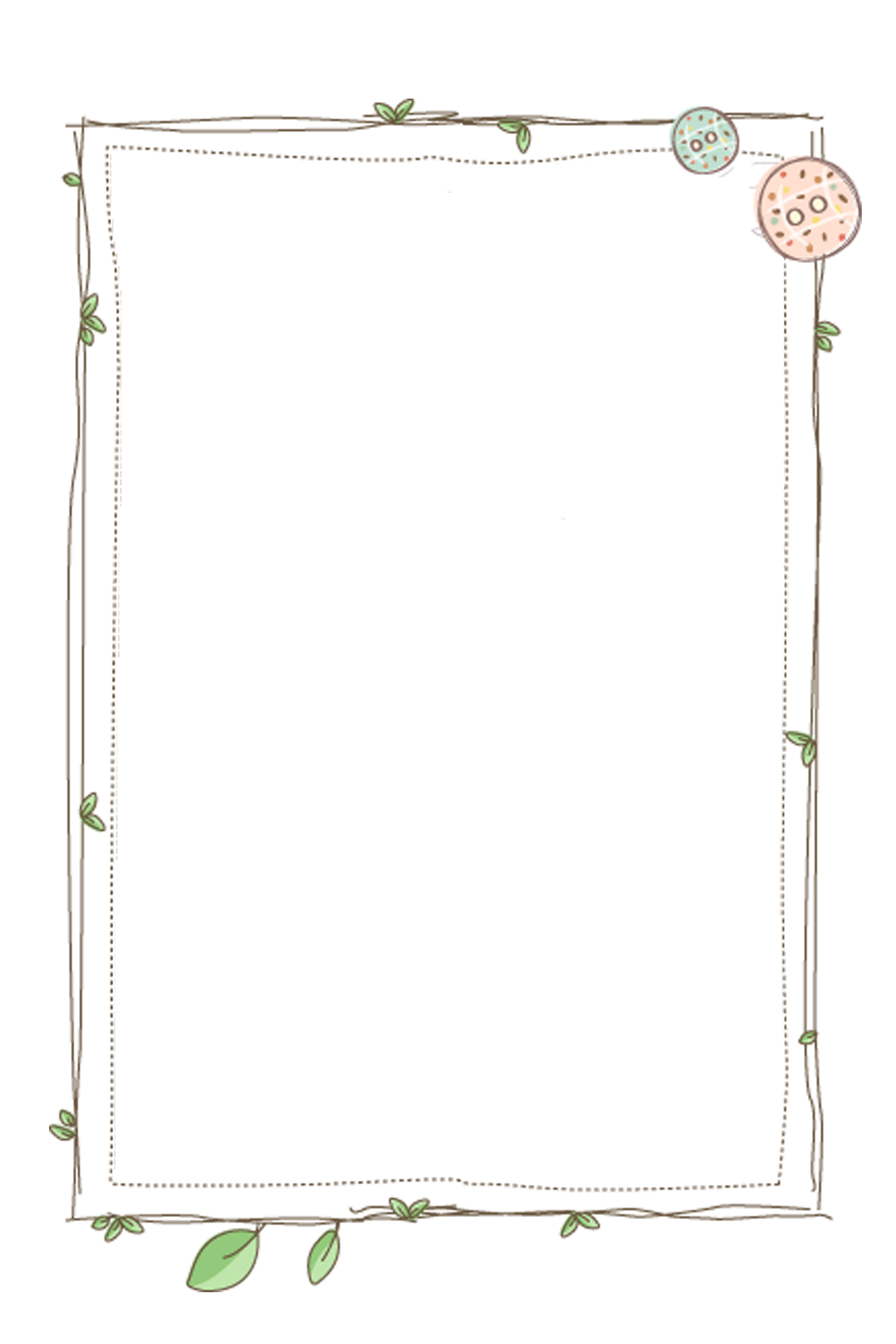 Viết đoạn văn ghi lại cảm nghĩ về bài thơ lục bát
Người viết cần trả lời câu hỏi: Bài thơ gợi cho em những cảm nghĩ gì?
Đoạn văn có thể chỉ nêu cảm nghĩ về một chi tiết nội dung hoặc yếu tố nghệ thuật của bài thơ lục bát mà em có ấn tượng và yêu thích.
[Speaker Notes: Giáo án của Hạnh Nguyễn: https://www.facebook.com/HankNguyenn]
Đọc kĩ để hiểu bài thơ
Lựa chọn một yếu tố trong bài thơ mà em thấy yêu thích, thú vị nhất.
Viết đoạn văn nêu rõ: Em thích nhất chi tiết nội dung hoặc yếu tố nghệ thuật nào trong bài thơ? Vì sao?
Lưu ý
[Speaker Notes: Giáo án của Hạnh Nguyễn: https://www.facebook.com/HankNguyenn]
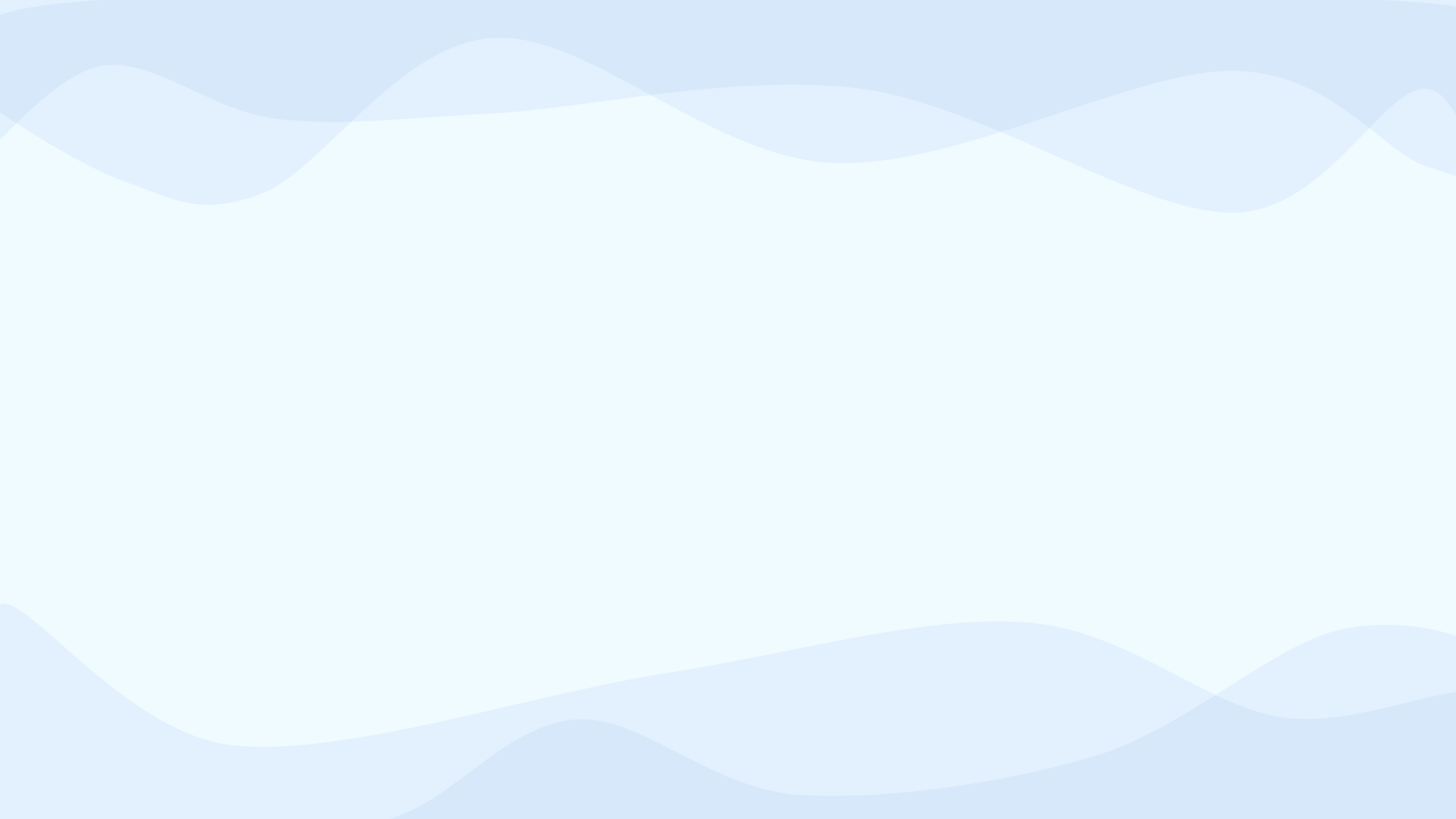 II. THỰC HÀNH
[Speaker Notes: Giáo án của Hạnh Nguyễn: https://www.facebook.com/HankNguyenn]
Em hãy viết một đoạn văn ghi lại cảm nghĩ về một trong hai bài thơ lục bát: “À ơi tay mẹ”, “Về thăm mẹ” hoặc về một bài ca dao Việt Nam đã học.
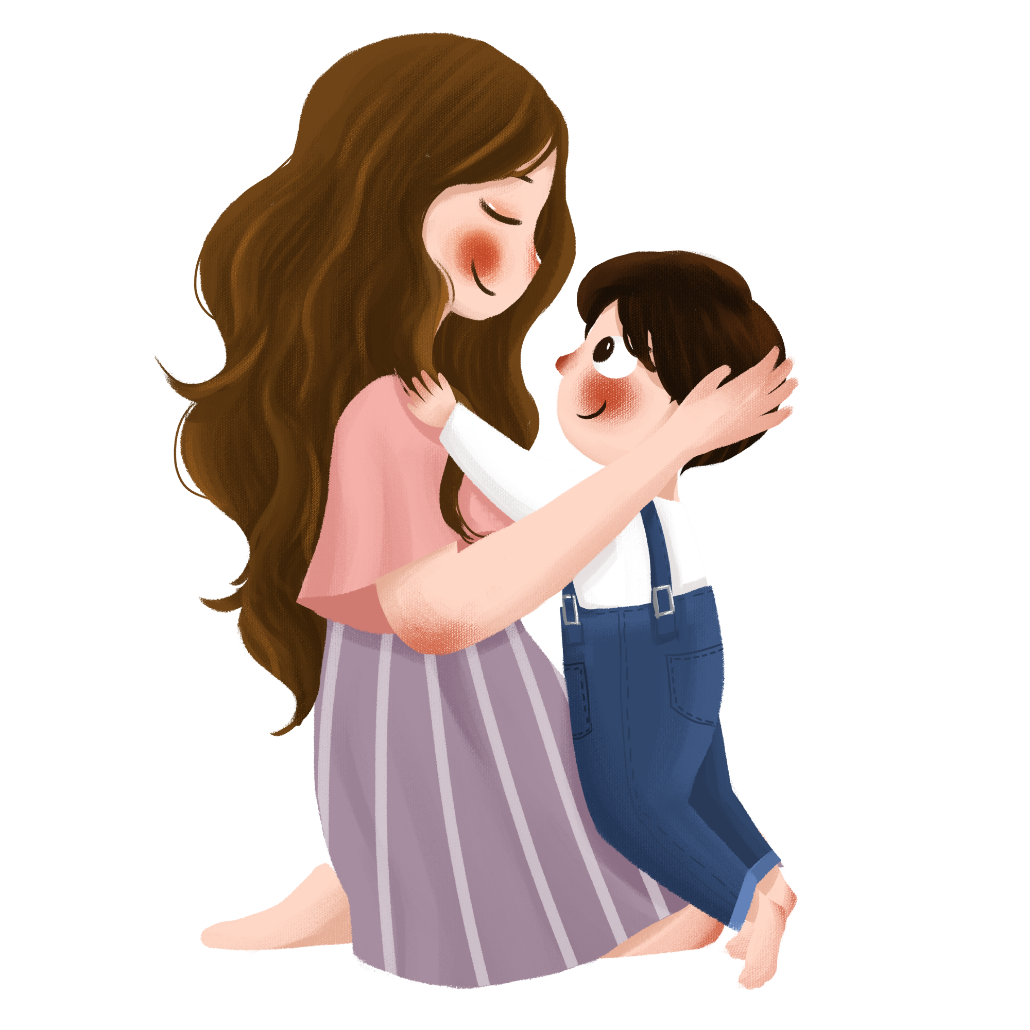 [Speaker Notes: Giáo án của Hạnh Nguyễn: https://www.facebook.com/HankNguyenn]
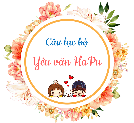 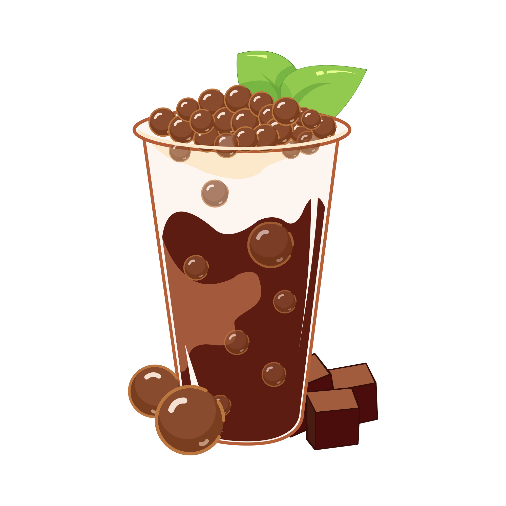 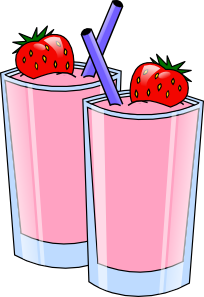 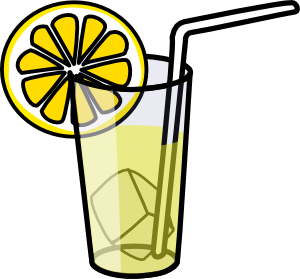 Lucky drinks
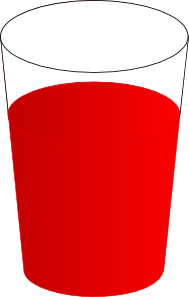 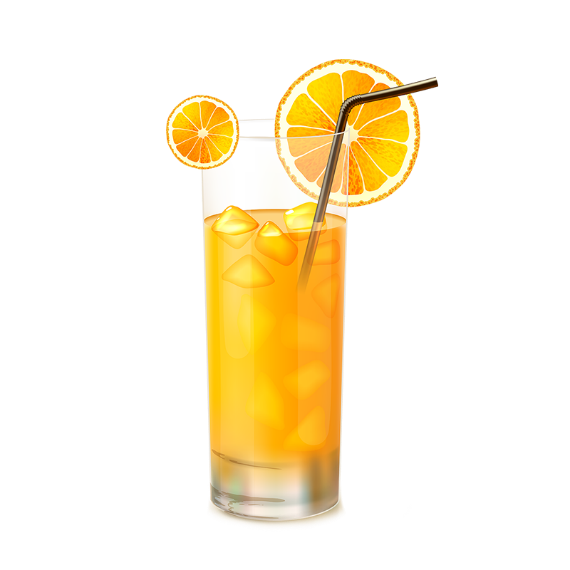 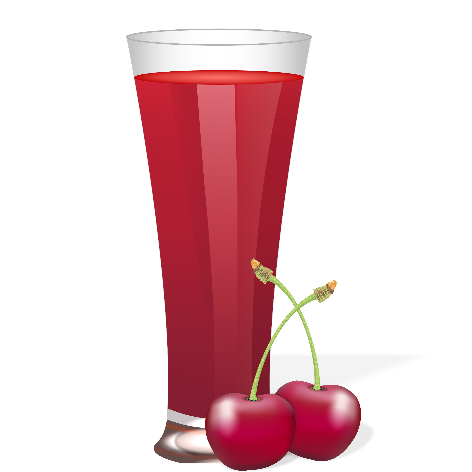 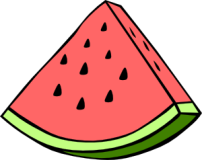 [Speaker Notes: Giáo án của Hạnh Nguyễn: https://www.facebook.com/HankNguyenn]
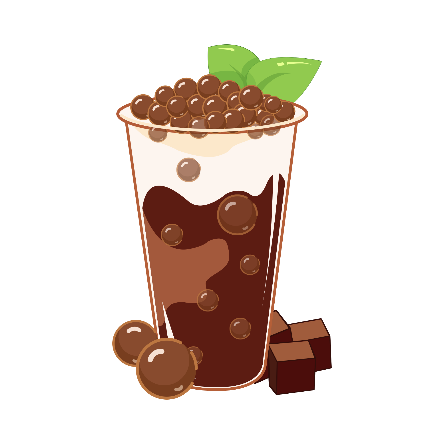 1. Ta sẽ sử dụng ngôi thứ mấy để viết đoạn văn ghi lại cảm xúc về bài thơ lục bát?
Người viết sử dụng ngôi thứ nhất để trực tiếp bộc lộ tình cảm, cảm xúc của chính mình về bài ca dao
[Speaker Notes: Giáo án của Hạnh Nguyễn: https://www.facebook.com/HankNguyenn]
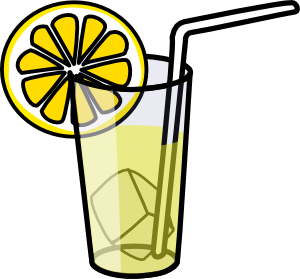 2. Khi viết đoạn văn ghi lại cảm xúc về 1 bài thơ lục bát, ta cần đi theo những bước nào?
Chuẩn bị viết
Tìm ý và lập dàn ý
Viết bài
Kiểm tra và chỉnh sửa
[Speaker Notes: Giáo án của Hạnh Nguyễn: https://www.facebook.com/HankNguyenn]
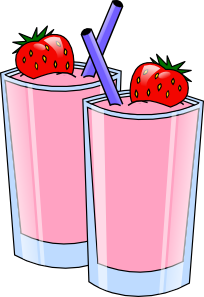 3. Người viết cần làm những gì trong phần chuẩn bị?
Đọc kĩ đề bài và yêu cầu của đề.
 Chọn bài thơ mà em sẽ nêu cảm nghĩ.
 Đọc lại bài thơ.
[Speaker Notes: Giáo án của Hạnh Nguyễn: https://www.facebook.com/HankNguyenn]
4. Để tìm ý cho đoạn văn, ta cần đặt và trả lời những câu hỏi nào?
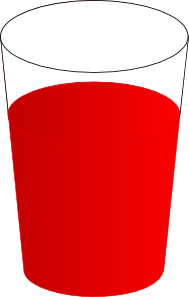 Bài thơ lục bát em thích là bài thơ nào?
Chi tiết nội dung hoặc yếu tố nghệ thuật nào trong bài thơ làm cho em thích? Vì sao?
Em có suy nghĩ và cảm xúc gì khi đọc bài thơ?
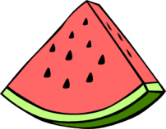 [Speaker Notes: VD trong bài thơ: “Thân em như tấm lụa đào / Phất phơ giữa chợ biết vào tay ai”  Cảm nhận chung là: Thương xót, đồng cảm; Bài thơ thể hiện Số phận cô đơn, tủi nhục, cuộc đời trôi nổi của người phụ nữ. Có những chi tiết nghệ thuật nổi bật: Cụm từ “thân em” là motip trong ca dao ; So sánh “thân em” như “tấm lụa đào” “phất phơ giữa chợ”

Giáo án của Hạnh Nguyễn: https://www.facebook.com/HankNguyenn]
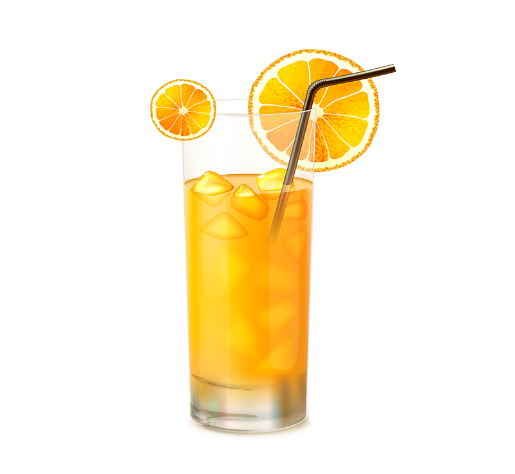 5. Dàn ý của bài viết đoạn văn ghi lại cảm xúc về một bài thơ lục bát cần có những ý nào?
Mở đoạn: Nêu tên bài thơ, tác giả, cảm nghĩ chung về bài thơ 
Thân đoạn: Chỉ ra nội dung / nghệ thuật (câu thơ, hình ảnh, biện pháp tu từ,...) cụ thể của bài thơ khiến em yêu thích và có cảm xúc, suy nghĩ và nêu lí do 
Kết đoạn: Khái quát lại cảm nghĩ của bản thân về nội dung mình thích và ý nghĩa chung của bài thơ
[Speaker Notes: Giáo án của Hạnh Nguyễn: https://www.facebook.com/HankNguyenn
Giáo án của Hạnh Nguyễn: https://www.facebook.com/HankNguyenn]
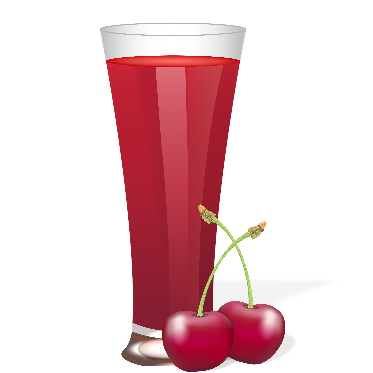 6. Sau khi lập xong dàn ý chúng ta cần làm gì để hoàn thiện bài?
Viết thành đoạn văn theo dàn ý đã lập. Chú ý lựa chọn các từ ngữ phù hợp để diễn tả cảm nghĩ của em về bài thơ. 
Kiểm tra lại đoạn văn đã viết, phát hiện các lỗi về nội dung (thiếu ý, trùng lặp ý,…) và hình thức (chính tả, ngữ pháp, liên kết,…)
Xác định những chỗ mắc lỗi và sửa chữa.
[Speaker Notes: Giáo án của Hạnh Nguyễn: https://www.facebook.com/HankNguyenn]
Thực hành viết
VIẾT BÀI
CHUẨN BỊ VIẾT
KIỂM TRA VÀ CHỈNH SỬA
TÌM Ý VÀ LẬP DÀN Ý
[Speaker Notes: Giáo án của Hạnh Nguyễn: https://www.facebook.com/HankNguyenn]
Đọc kĩ đề và yêu cầu của đề
Chọn bài thơ mà em sẽ nêu cảm nghĩ
CHUẨN BỊ VIẾT
Đọc lại bài thơ
[Speaker Notes: Giáo án của Hạnh Nguyễn: https://www.facebook.com/HankNguyenn]
Bài thơ lục bát em thích là bài thơ nào?
*
Tìm ý
Chi tiết nội dung hoặc yếu tố nghệ thuật nào trong bài thơ làm cho em thích? Vì sao?
TÌM Ý VÀ LẬP DÀN Ý
Em có suy nghĩ và cảm xúc gì khi đọc bài thơ?
[Speaker Notes: Giáo án của Hạnh Nguyễn: https://www.facebook.com/HankNguyenn]
*
Lập dàn ý
Mở đoạn:
Nêu tên bài thơ, tác giả, cảm nghĩ chung về bài thơ
Chỉ ra nội dung và nghệ thuật (câu thơ, hình ảnh, biện pháp tu từ,...) cụ thể của bài thơ khiến em yêu thích và có cảm xúc, suy nghĩ và nêu lí do
Thân đoạn:
Khái quát lại cảm nghĩ của bản thân về nội dung mình thích và ý nghĩa chung của bài thơ
Kết đoạn:
[Speaker Notes: Giáo án của Hạnh Nguyễn: https://www.facebook.com/HankNguyenn]
Bám sát dàn ý, chú trọng những yếu tố 
đã khơi gợi cảm xúc của em (nhan đề, thể thơ, nhịp thơ, vần thơ, từ ngữ, hình ảnh, BPTT …
Lưu ý lựa chọn từ ngữ để  diễn tả cảm xúc 
của em về bài thơ. Kết nối các ý thành đoạn văn. Mỗi ý nên diễn đạt thành hai, ba câu.
VIẾT BÀI
Cần đảm bảo cách trình bày của 1 đoạn 
văn và nội dung trong đoạn cần hướng về một chủ đề chung
[Speaker Notes: Giáo án của Hạnh Nguyễn: https://www.facebook.com/HankNguyenn]
KIỂM TRA VÀ CHỈNH SỬA
[Speaker Notes: Giáo án của Hạnh Nguyễn: https://www.facebook.com/HankNguyenn]
Ôn lại kiến thức của bài “Viết đoạn văn ghi lại cảm xúc về 1 bài thơ lục bát”
Hướng 
dẫn tự
học
Viết lại đoạn văn dựa trên góp ý tích cực của các bạn cùng lớp và GV
Chuẩn bị bài Nói và nghe: Trình bày ý kiến về một vấn đề
[Speaker Notes: Giáo án của Hạnh Nguyễn: https://www.facebook.com/HankNguyenn]